State Challenge Process
ISP Training
1
Challenge Portal Training Overview
What is the Challenge Proccess?
Types of Challenges and Evidence 
Rebuttals
Requesting Access to Challenge Protal
Making a Challenge
Viewing Challenged Locations
Submitting Rebuttal Evidence
Questions
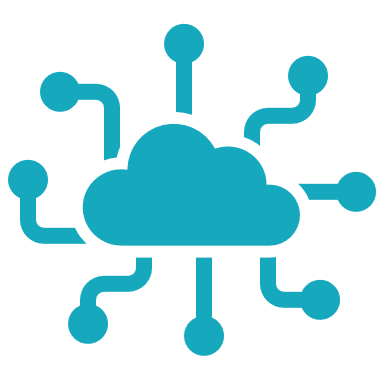 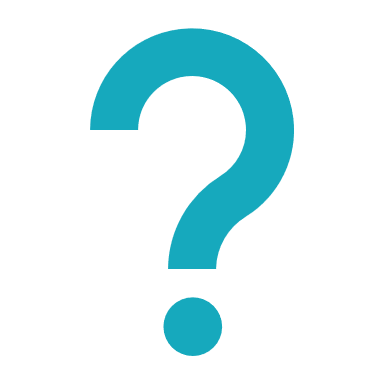 Key Acronyms
FCC - Federal Communications Commission
NTIA - National Telecommunications and Information Administration
BEAD - Broadband Equity, Access, and Deployment Program
BDC – Broadband Data Collection
BSL – Broadband Serviceable Location
CAI – Community Anchor Institution
MDU – Multiple Dwelling Units
3
State Challenge Process
Purpose: Finalize the list of locations eligible for BEAD-funded projects
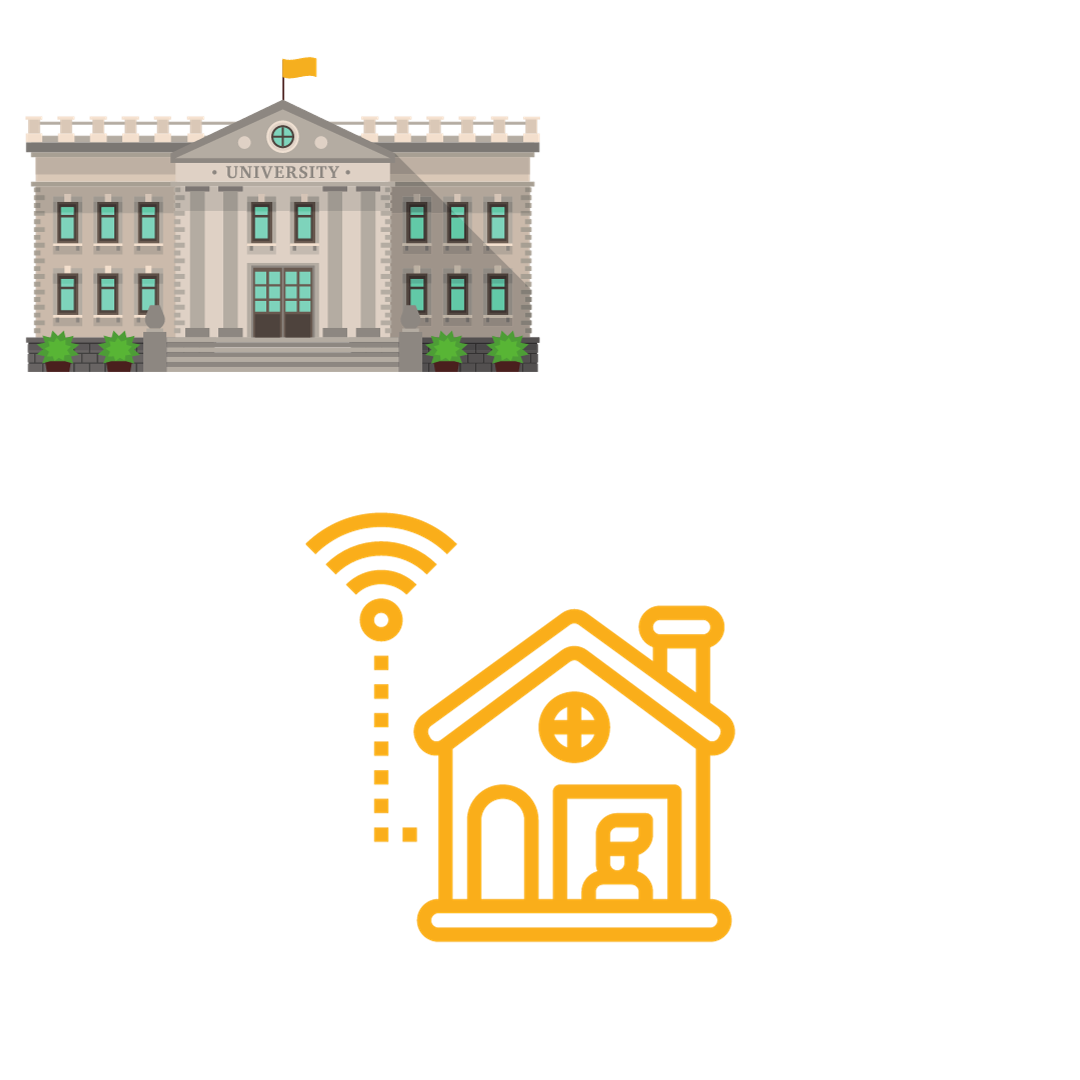 [Speaker Notes: Defined in Vol 1
Goal is to get BSL list as accurate as possible. 
We can not add or remove BLS’s]
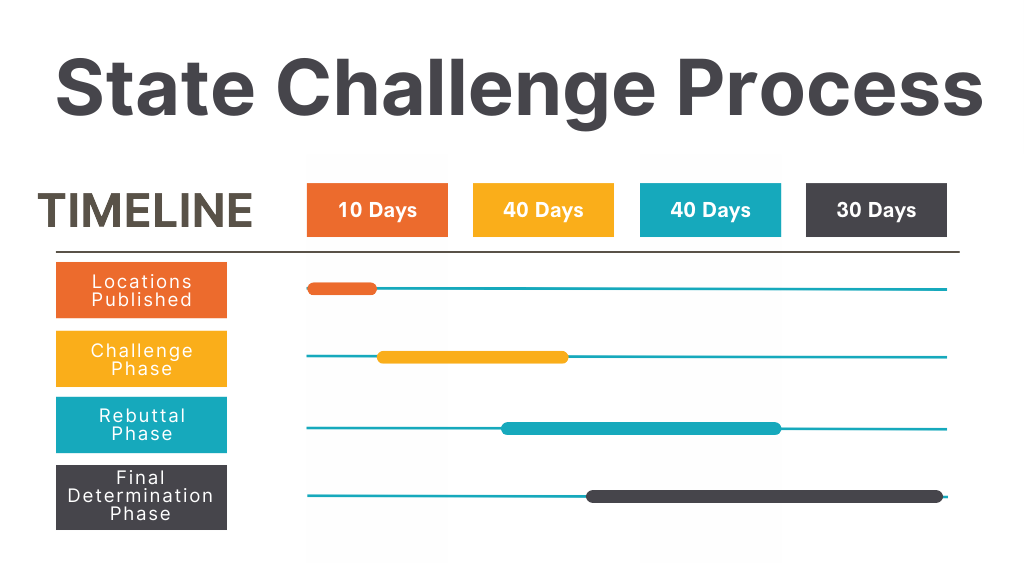 [Speaker Notes: Challenge Portal Opens ~ Feb 6
Challenges Open Feb 16 -Mar 27
Last possible day for Rebuttels May 22
Last possible day for adjudication June 21
Grant process begins ~ June 2024]
Unserved and Underserved Locations
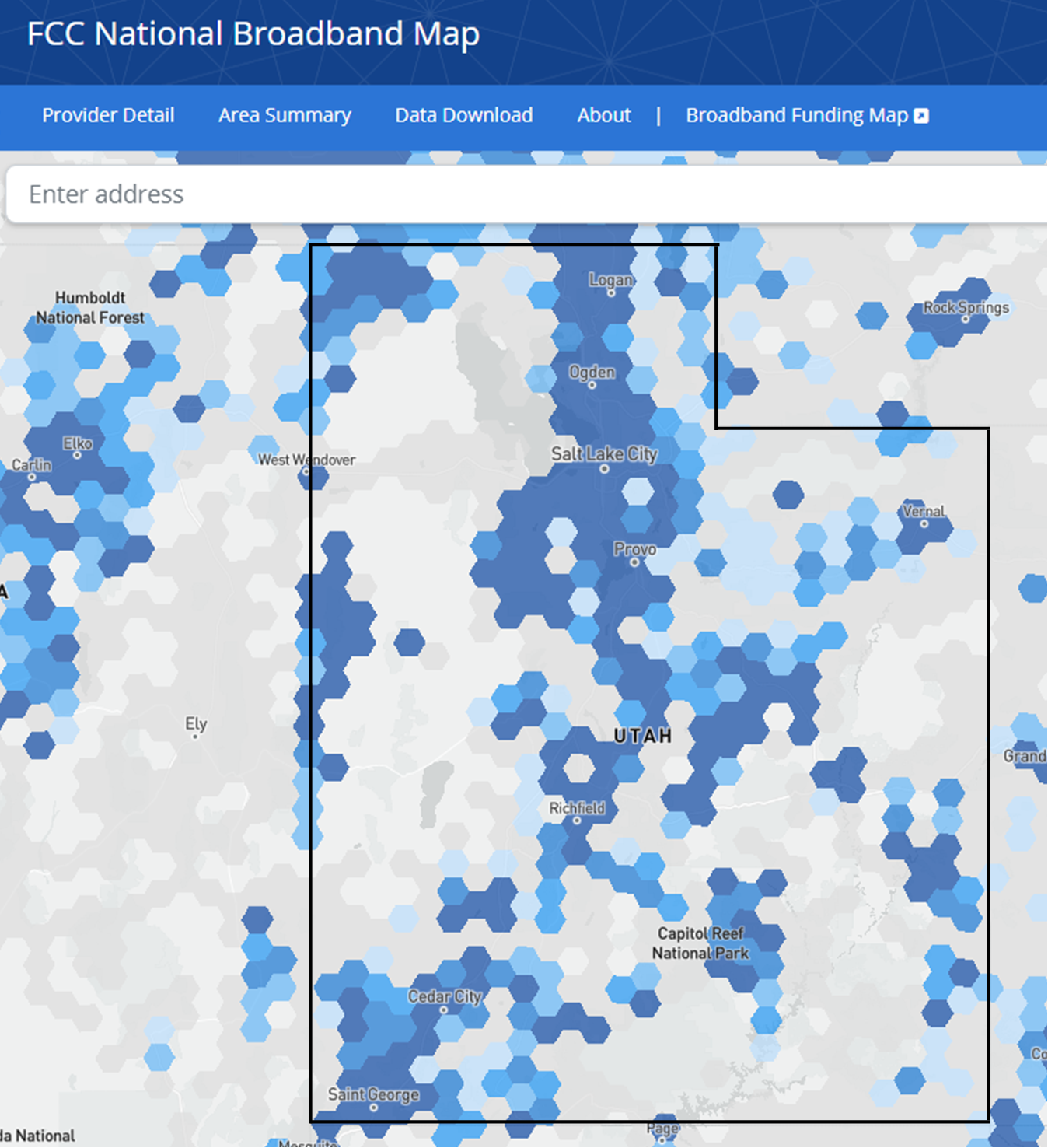 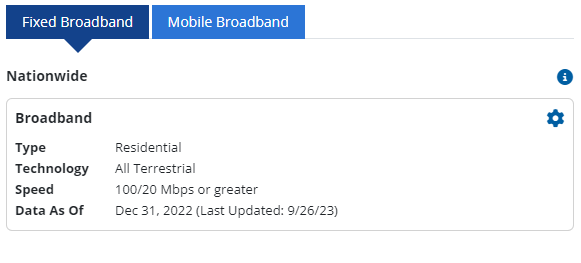 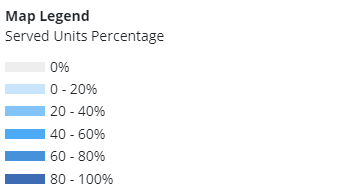 [Speaker Notes: broadbandmap.fcc.gov 
BDC 
BSL]
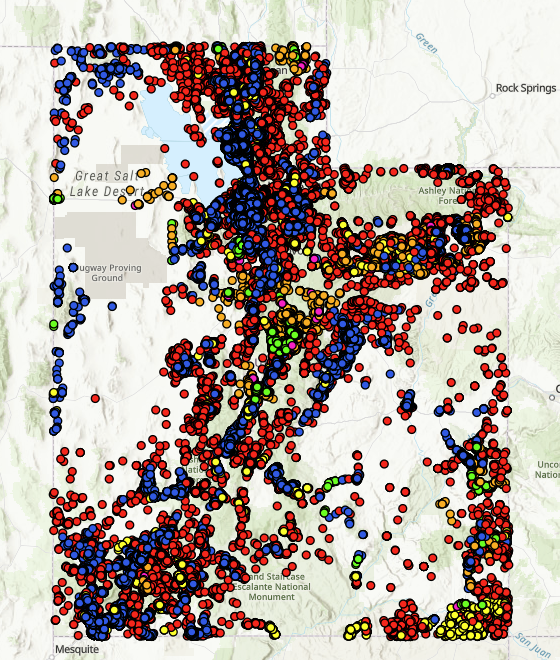 Map of Broadband Serviceable Locations (BSL)
Challenge Types
Challenge Types (Continued)
Existing Broadband Funding
Rural Digital Opportunity Fund (RDOF)
Rural E-connectivity Program (REP)
Tribal Broadband Connectivity Program (TCBP)
Telephone Loan Program (TLP)
Connect America Fund Phase II (CAF II)
Community Connect Grant Program (CCGP)
Broadband Infrastructure Program (BIP)
Utah Broadband Access Grant (BAG)
10
Community Anchor Institutions (CAIs)
Definition: An entity such as a school, library, health clinic, health center, hospital or other medical provider, public safety entity, institution of higher education, public housing organization, or community support organization that facilitates greater use of broadband service by vulnerable populations, including low-income individuals, unemployed individuals, and aged individuals.
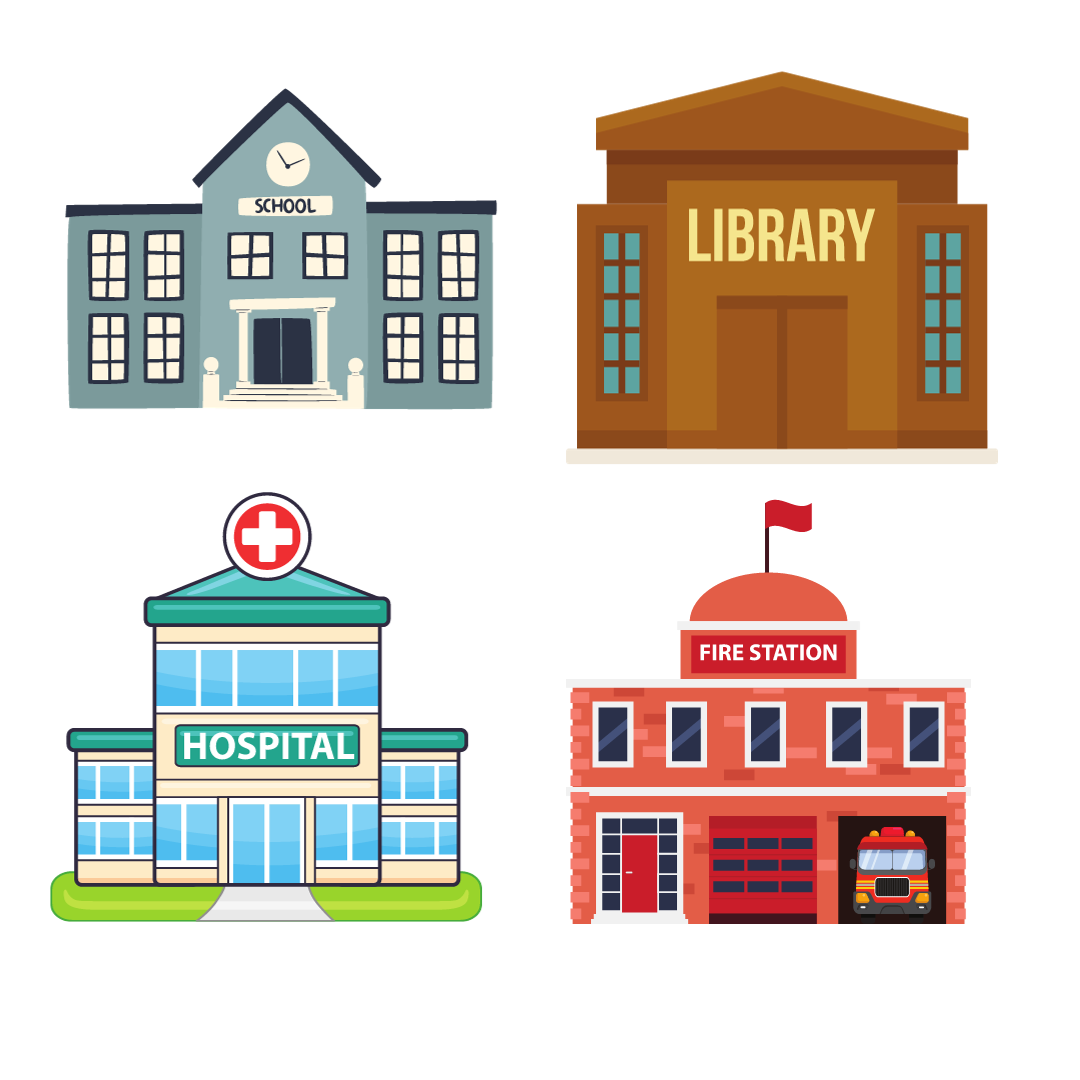 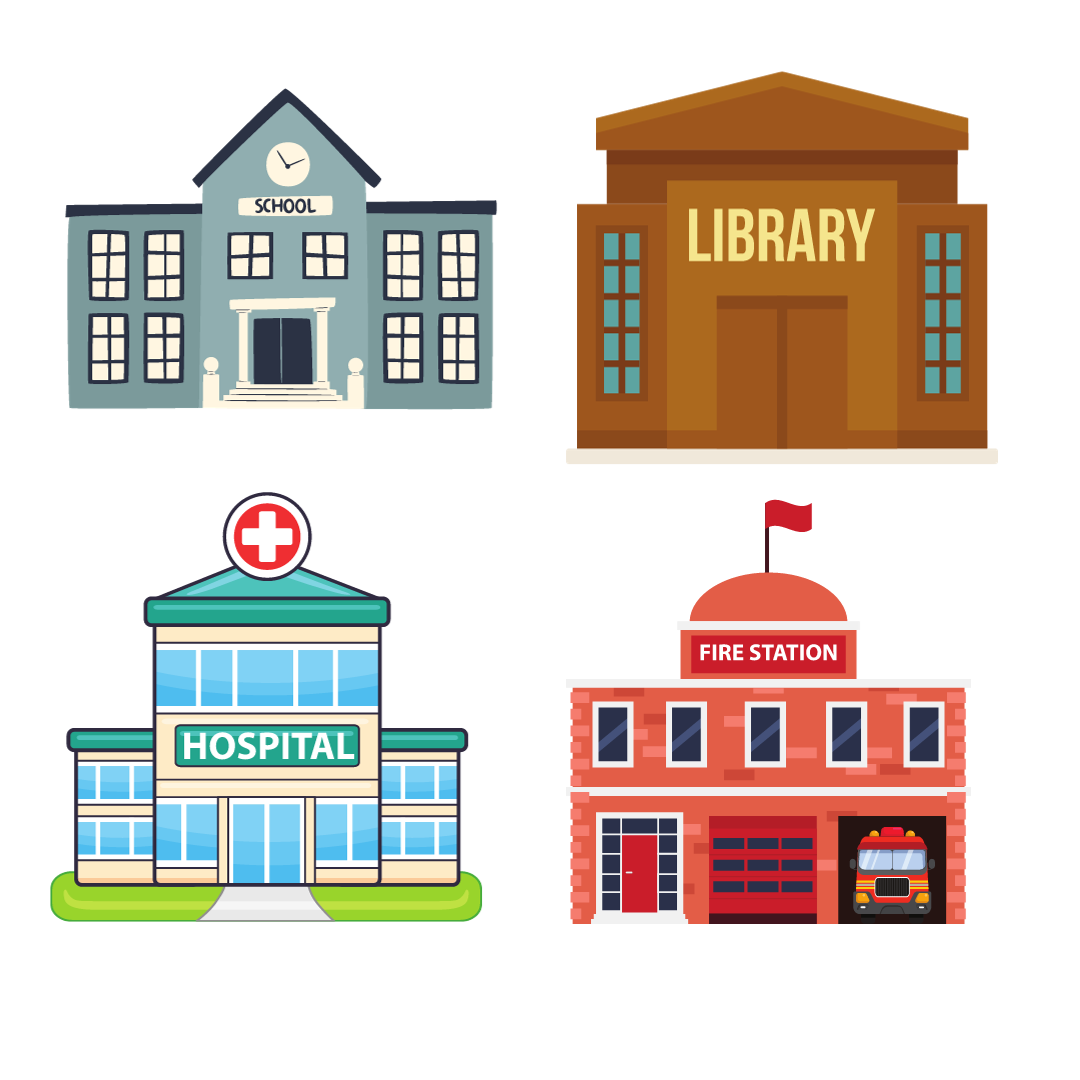 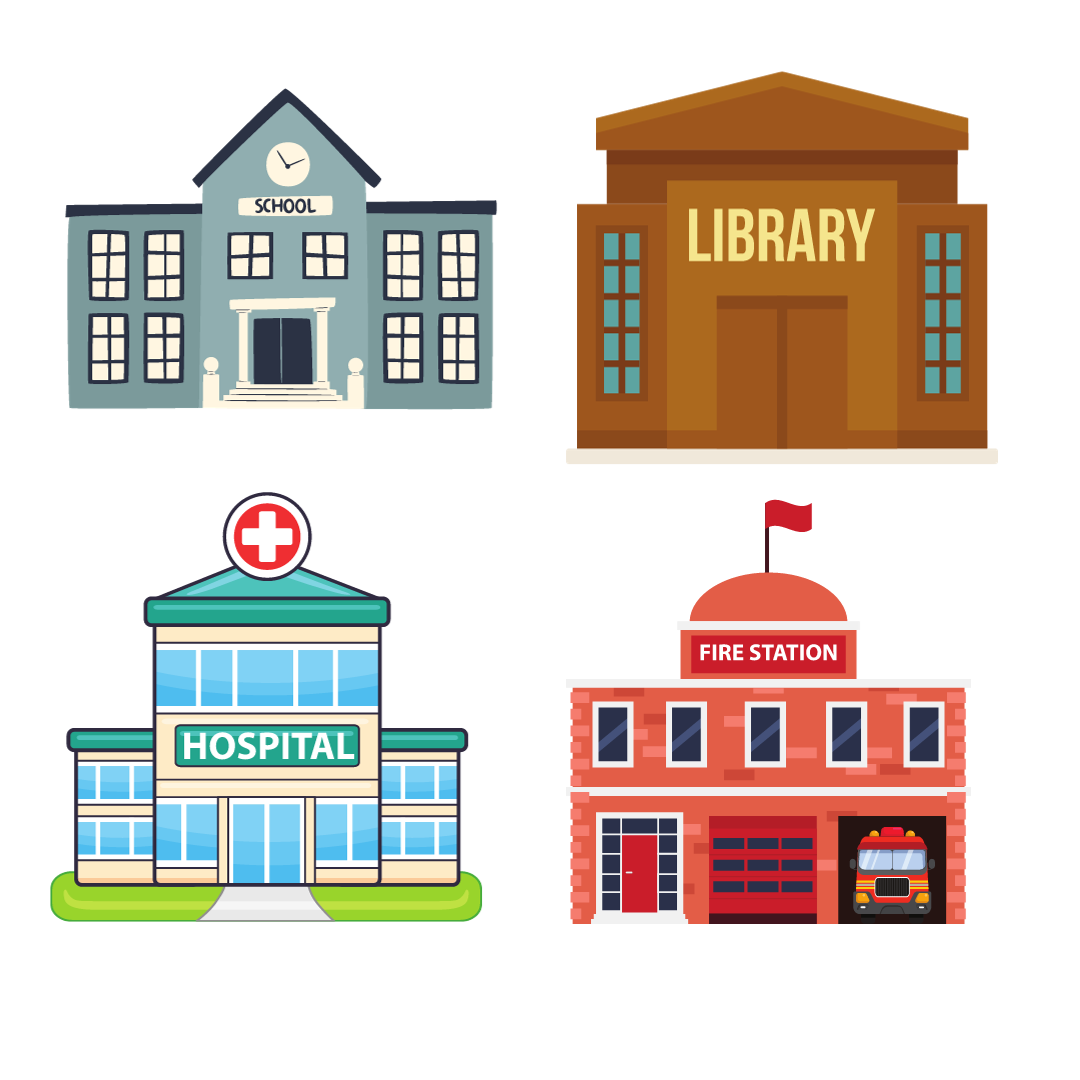 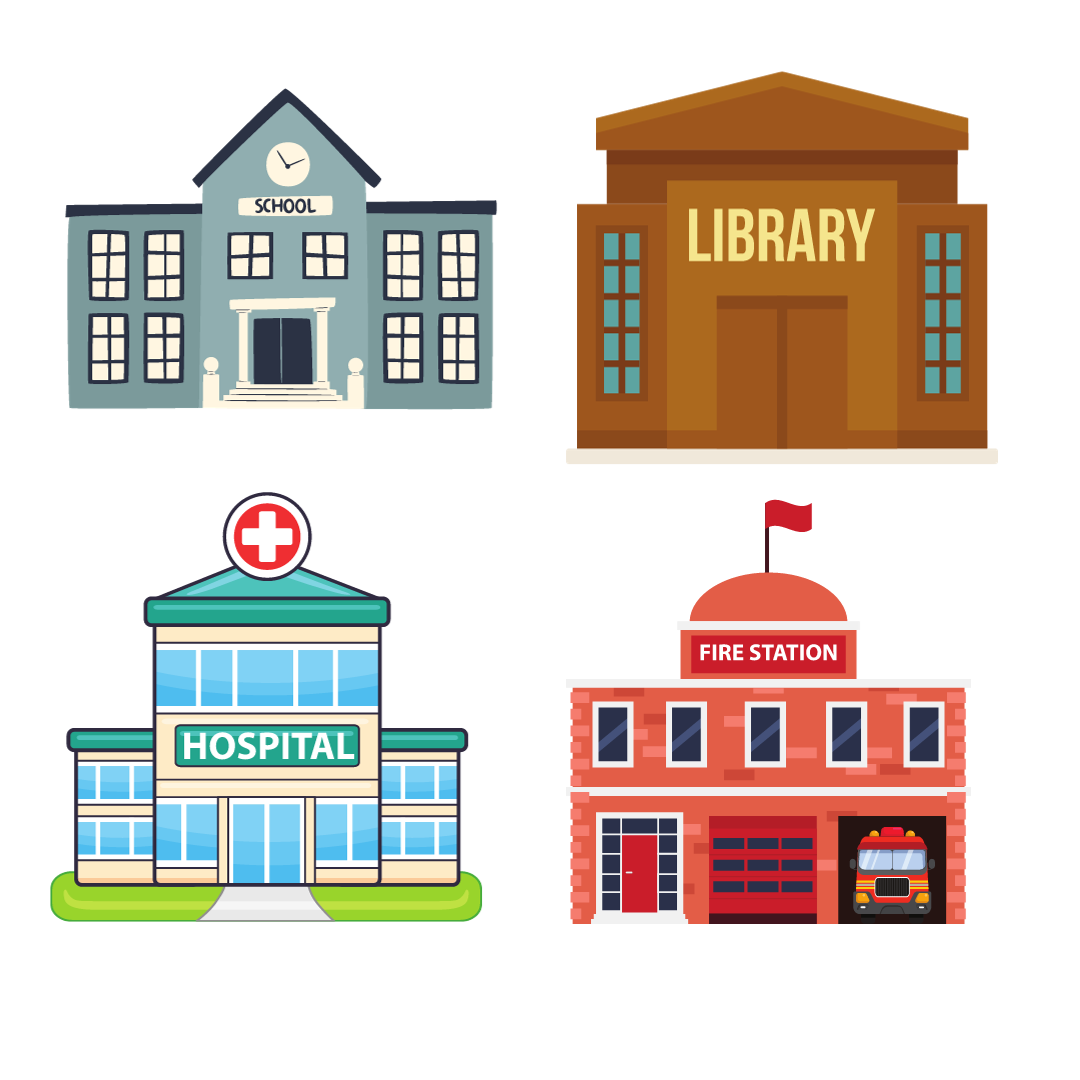 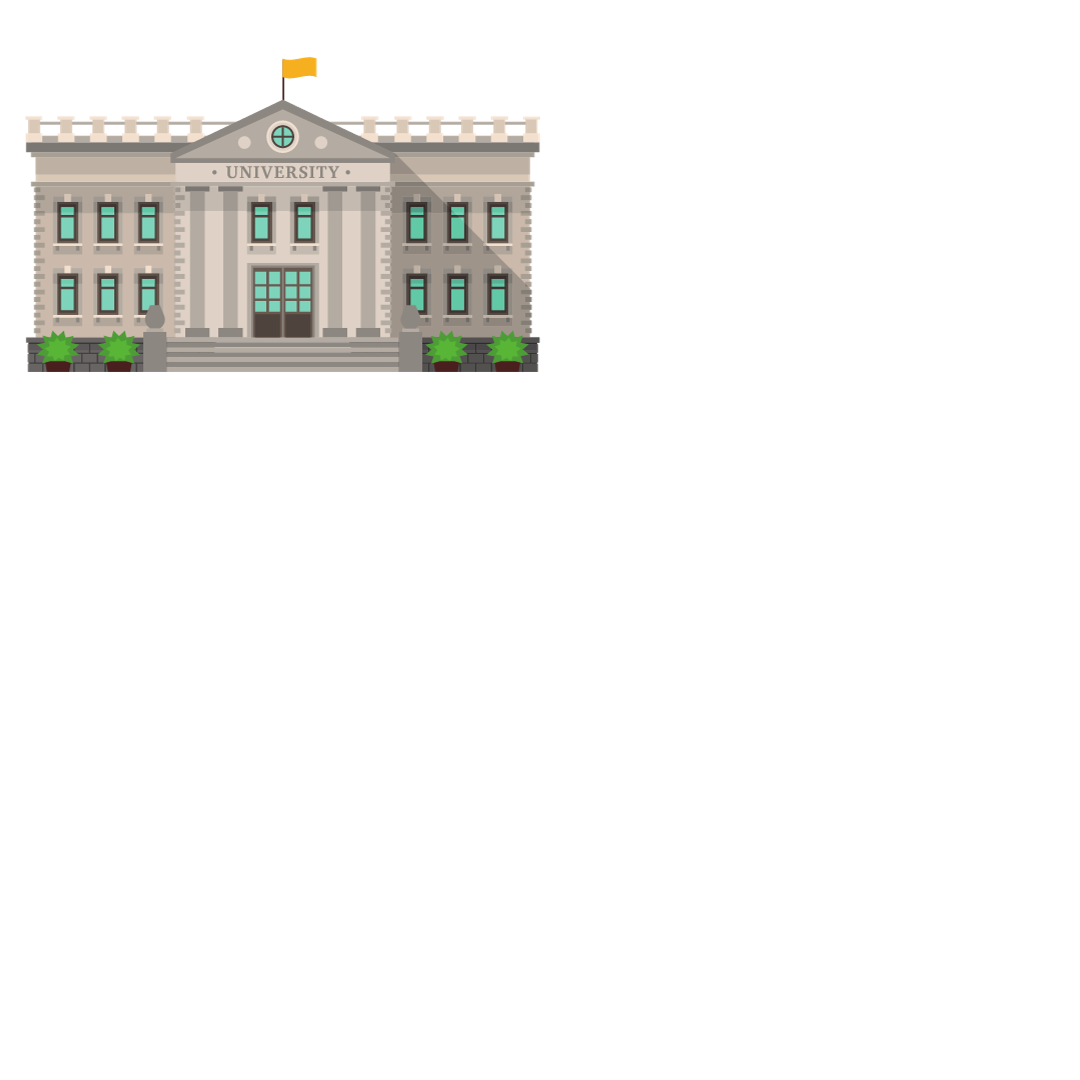 What is an FCC Fabric (Broadband Map) License?
And why does my organization need one?
Ensure the broadband office can share the FCC’s Fabric Locations data with the challenger.
Access FCC Fabric data identifiers: broadband-serviceable locations (BSLs)
Download the list of unserved and underserved locations (BSL id numbers vs addresses). 
Ease participation in state Broadband Challenge Process; ensure internet speed availability
Ensure needed BEAD funds are going to your community
[Speaker Notes: Having an FCC Fabric License will permit your organization to look at certain data that makes up the FCC Fabric. Specifically, it will allow you to look at broadband-serviceable locations (BSLs) in Utah.
Having access to the BSLs will help you interpret the list of unserved and underserved locations (which are provided using Fabric BSL id numbers rather than street addresses). 
This will help you prepare to participate in the state challenge process and make sure that all locations are correctly designated as either served, underserved, or unserved.
By requesting a Fabric license and using it to verify the BSLs in your community, you can help the State make sure that BEAD funds are going where they are most needed, and that all Utah communities have access to high-speed internet!]
What type of license do I need?
I’m a unit of local government or a non-profit
I’m an internet service provider
Tier E License
The application request form is found at https://apps.costquest.com/ntiatiererequest/
Tier D License
The application request form is found at https://apps.costquest.com/NTIArequest/
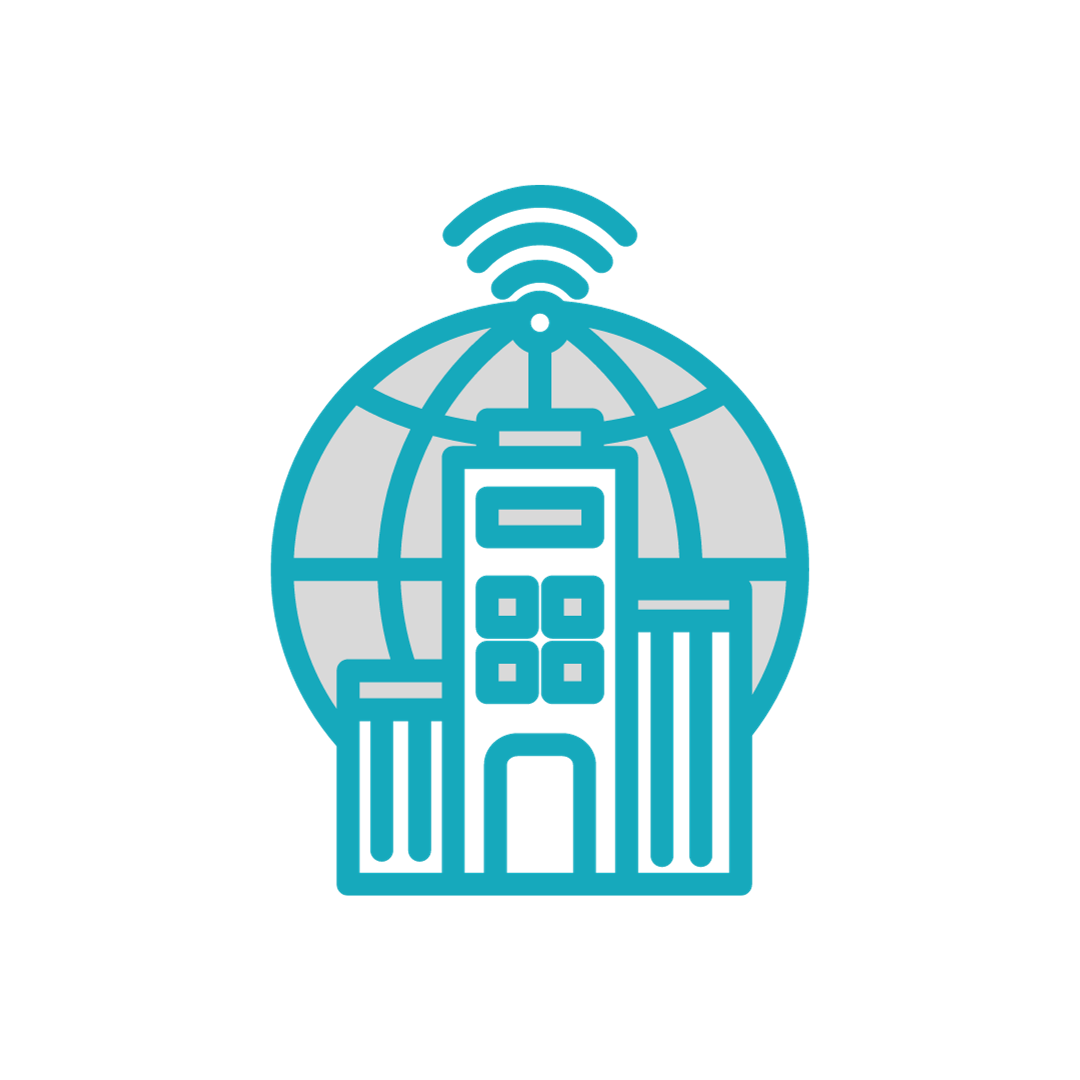 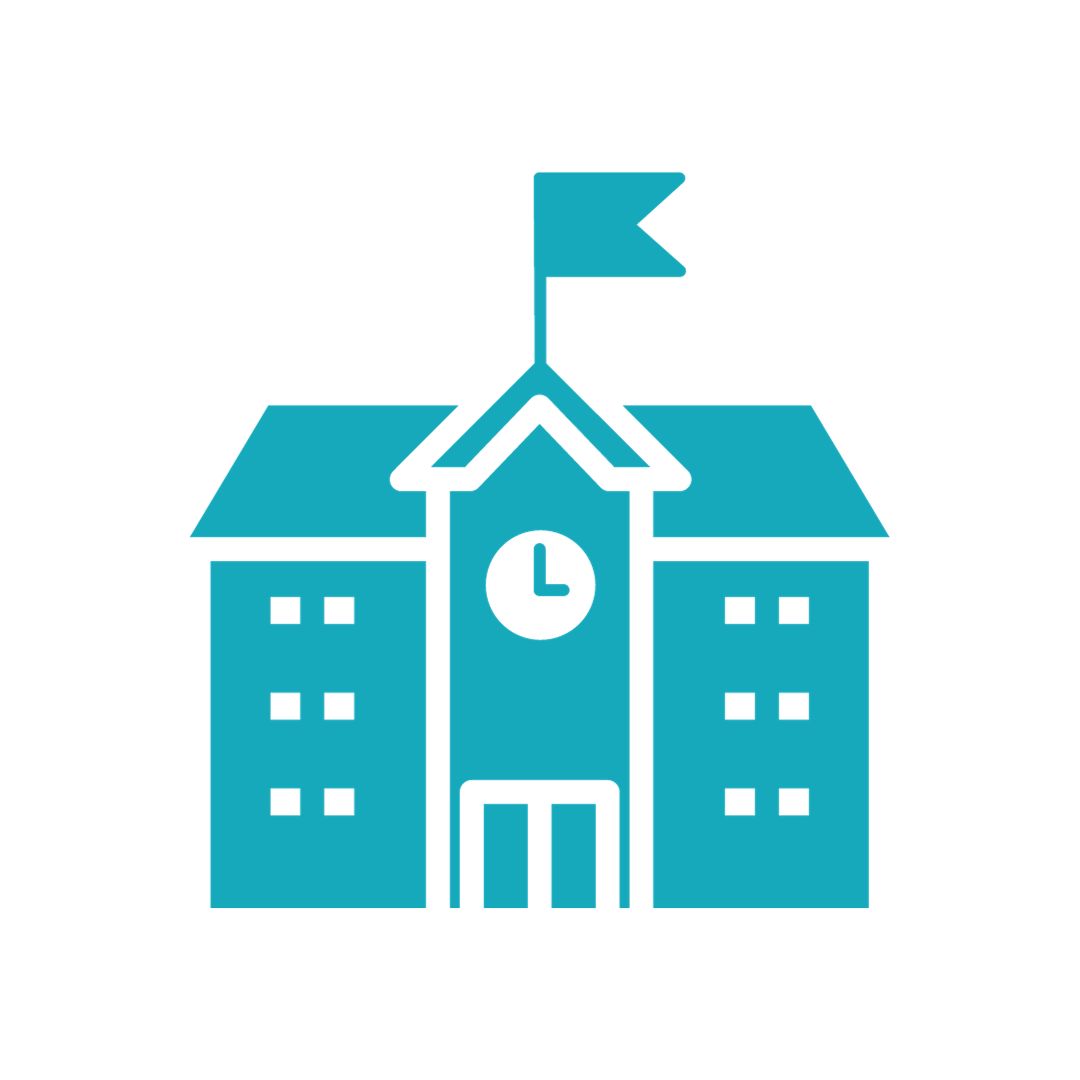 Resources
Utah Five-Year Digital Connectivity Plan at ConnectingUtah.com
Utah’s Initial Proposal at ConnectingUtah.com
Getting an FCC map fabric license slides *
Summary of Challenge *
Connectingutah.com/state-challenge-process *

Webinars for Challenge Portal and Submission Process:
Jan 17 - General Overview
Jan 23 - Local & Tribal Governments and Nonprofits
Jan 25 - Internet Service Providers
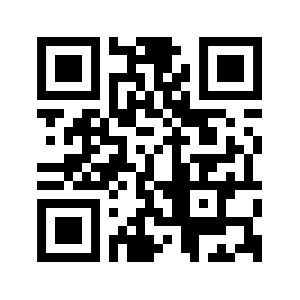 broadbandcenter@utah.gov  385-443-3174